Module: Academic Skills (5 ECTS)Studiengang: EITSlides for Kick-Off
(English Version)
Abbott / Slawney
CampUAS Online Course for Academic Skills Program in EIT
Course Title: „Abbott/Slawney: Academic Skills EIT –  SS 25“  
Located in the CampUAS section for Fachsprachenzentrum--FSZ.
Password: Skills
Please feel free to sign in right away.
Today‘s Orientation Session
Information About the Course Program
Time for You to Do the Online Electronic Entrance Exam in English
Brief Overview: Academic Skills Course Program
Focus on Technical English & Academic Skills
Script: PDF (on campUAS): free of charge.
Prerequisites: B2 School English
Deadline for Registration for Academic Skills Module: please register before deadline
Entrance Exam: Done on campUAS First Week of Semester – See campUAS Platform.  In-class time first week is reserved for doing the Entrance Exam.  
Portfolio Exam: 1. written exam, 60 minutes (50%, during exam period, in exam room); 2. exercise-based presentation, min. 5, max. 10 minutes (25%, from CW 2 in 2025, appointments via campUAS); 3. written scientific report (25%, assigned on campUAS mid semester, uploaded on campUAS)  
Time frame:  You need to do all three of these things in the same semester to get a grade.  You cannot get credit for work from previous semester this semester.
Attendance Requirement: you must regularly attend this class—be here at least 70% of the semester.
Learning Outcomes and Skills
The students know the requirements for writing scientific papers and reports.  They are able to work with different scientific sources and to handle the intellectual property rights.  The students enhance their communication skills in English language, especially in a professional engineering context.  They know the basic professional vocabulary.  The students are able to present their results and solutions in English in both written and spoken form.
(Quelle: Modulhandbuch)
Module Contents
Technical English (2.5 SWS)
Scientific writing, communication and presentation technique (1.5 SWS)
Type of Exam
„Prüfungsleistung“ (PL).  
You can take this exam only a limited number of times (3x) before nation-wide ex-matriculation from the Study Program.
Art und Form des Leistungsnachweise
Technical English: Klausur, 60 Minuten (50%), English

Scientific writing, communication and presentation technique:  
Presentation in English, 5-10 minutes (25%), and written report (25%)
Prerequisites for Written Exam
Presentation in English, 5-10 minutes
Grading
According to points (1,0 – 5,0).  
   1,0 = 100-95
   1,3 = 94-90, etc.  
Pass grade is 50 and above out of 100.
Basis - Literature
„Technical English In-Class Materials Academic Skills EIT MT“ PDF: Free of charge.
„Glossary for Technical English Academic Skills EIT MT“  PDF: Free of charge
„Scientific Writing Academic Skills EIT MT“ PDF: Free of charge,
Language of the Unit
English

The language of the module is English.  Please use English when in class.
Teaching Form
„Seminaristic teaching“

Exercises in four different language skills (reading, writing, listening, speaking).
Multi-media based input (You Tube videos, audio recordings).
Group work: focussed on case studies.
Study Tips
Do not simply read through the script.  Instead you should actively do the exercises every week and then check your answers step-by-step the next week to see what you got correct and what you got wrong.
Set aside a regular time of the week to do your asynchronous English homework.
Record new words, new rules, etc. in a notebook or separate computer file called „Academic Skills“ to document your work and look back at when studying for the final exam.
campUAS Course
What is on the campUAS Course?
Instructor Announcements
„Sprachtest“ (Entrance Exam)
Power Point Slides for Lessons
Presentation Sign-Up Portal
Report Upload Portal
Assignment Descriptions
Learning Materials
Access to SPEEX Online Self-Learn Software
Length of Written Exam
60 Minutes
Date and Place of Exam
Date & Place assigned through Exam Office
You will be seated every second seat for the exam.
Please register for the exam on time.
Exam Aids
None
Dictionaries are not allowed
Notes are not allowed
Mobile phones are not allowed
Vocabulary lists are not allowed
Reason:
Equality of Opportunity (Chancengleichheit.)
Registration
There are two registration time periods.
1  Please register for the course “Academic Skills” already right now. 
2  Registration for the final exam will be possible once the Exam Office completes the input of the Preliminary Exam (Vorleistung) results, i.e. after the successful completion of the Presentation has been recorded.  This will be end of June or beginning of July.
Exam Preparation
The best way to prepare for the exam is to review the exercises we did in the script.  
The exam is strongly based on these exercises and participation in the classes helped you prepare for the exam already.
Pass Grade
You must get at least 50 points out of a 100 to pass the Final Exam.
Structure of Exam
Structure:
 
Part 1: Listening.  
 You hear a recording two times, and have to answer some questions about it.

Part 2: Language Review and Vocabulary
 You have to do some of the exercises (from script or very similar to script) we did in class. 

Part 3 Reading
You have to read an article about a similar theme to one of the Units we covered in class and answer questions about it.
Fachsprachenzentrum (FSZ)
Semester abroad? Daad Sprachnachweis
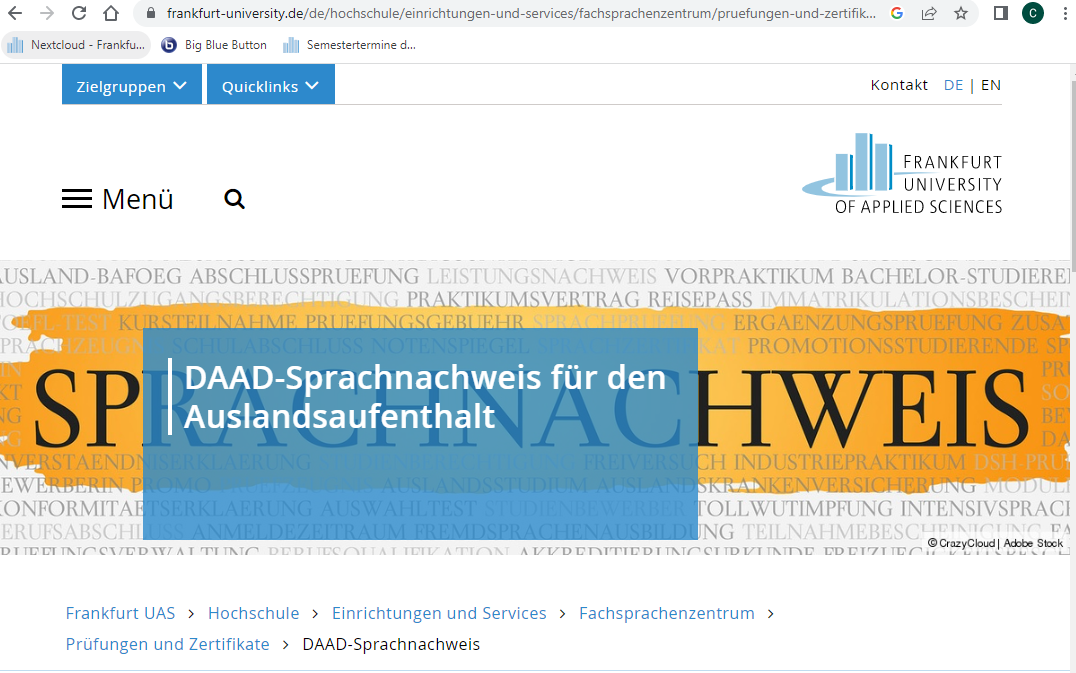 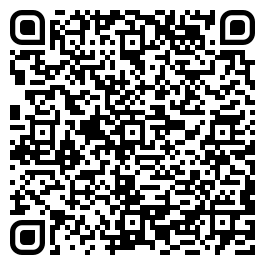 11.10.2024
Frankfurt University of Applied Sciences | Busines English LVM&TouMa | Ulrike Friedrich
23
Fachsprachenzentrum (FSZ)
FSZ Language courses
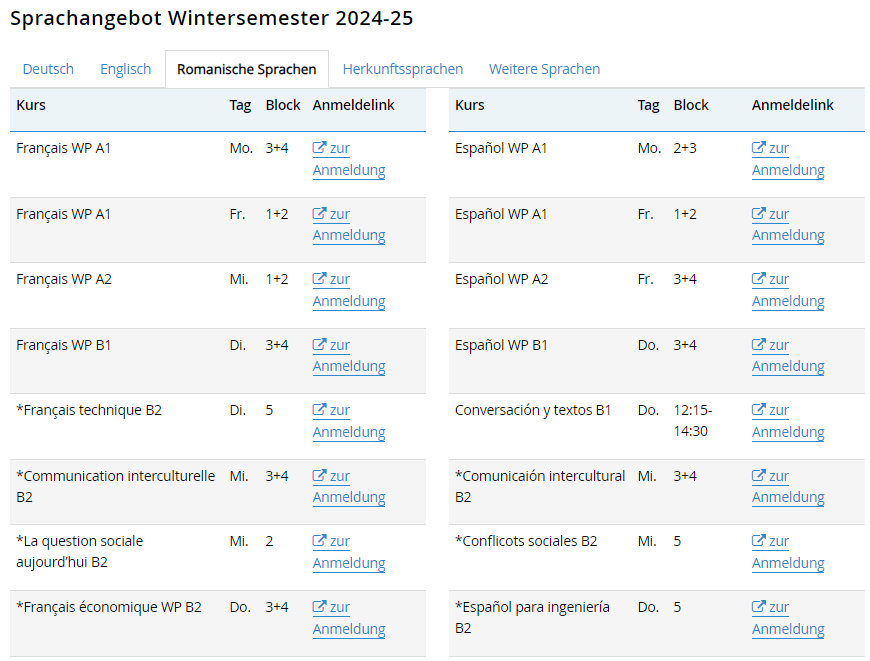 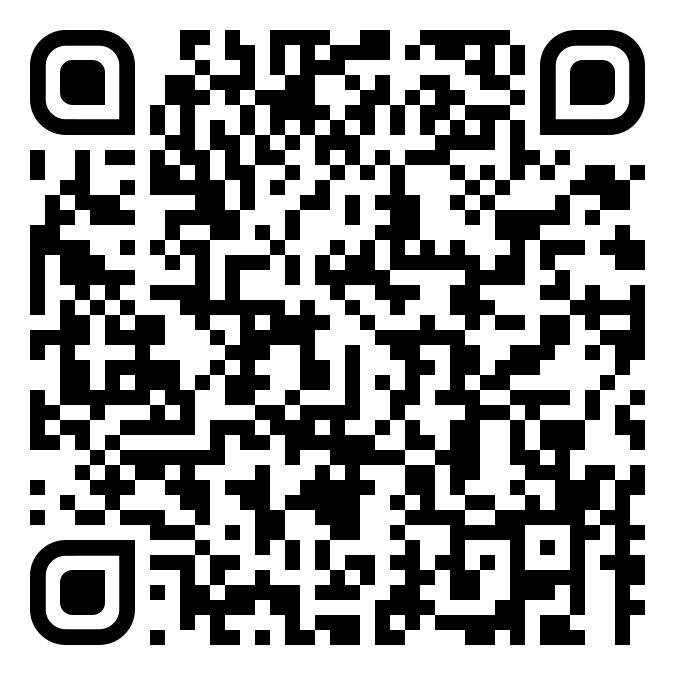 11.10.2024
Frankfurt University of Applied Sciences | Busines English LVM&TouMa | Ulrike Friedrich
24
Fachsprachenzentrum (FSZ)
Fachsprachenzertifikat
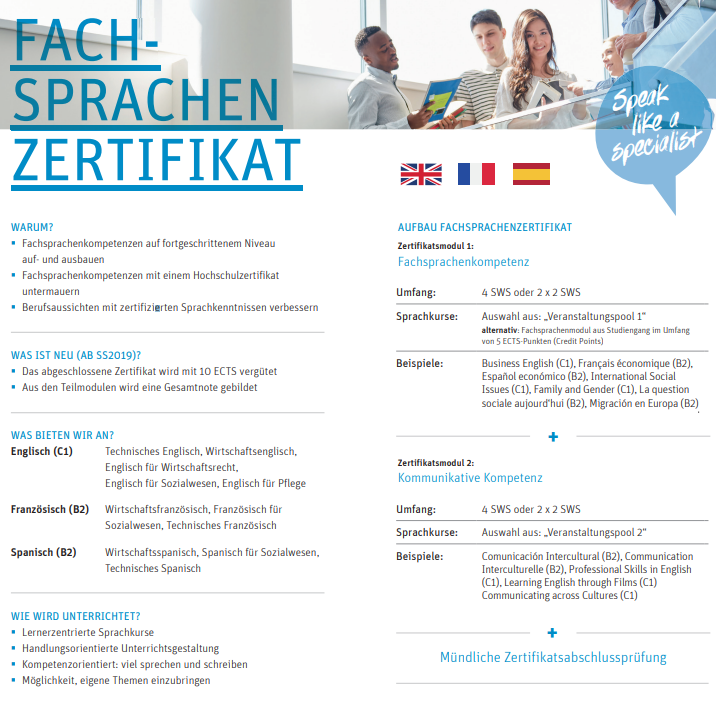 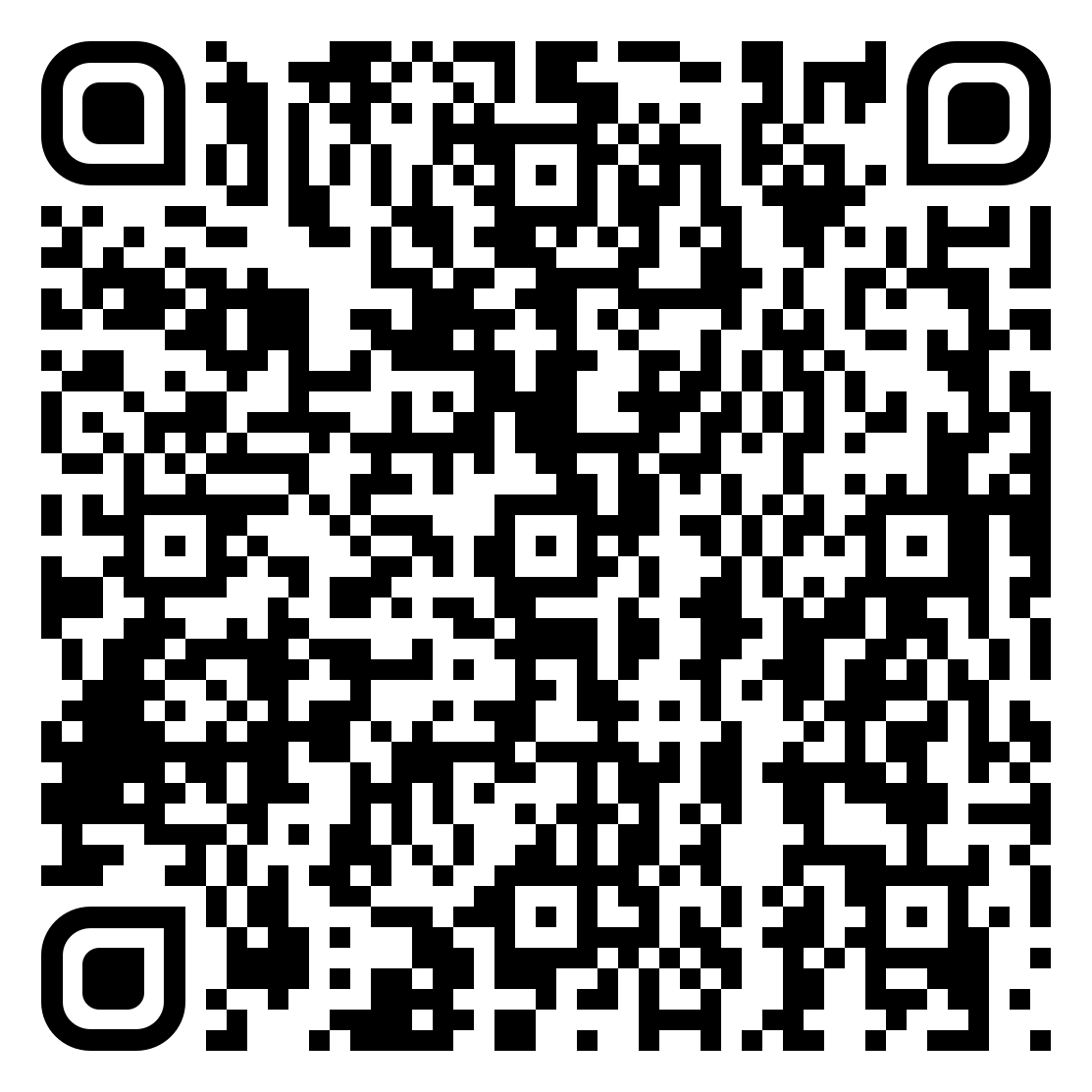 11.10.2024
Frankfurt University of Applied Sciences | Busines English LVM&TouMa | Ulrike Friedrich
25
Fachsprachenzentrum (FSZ)
Speexx
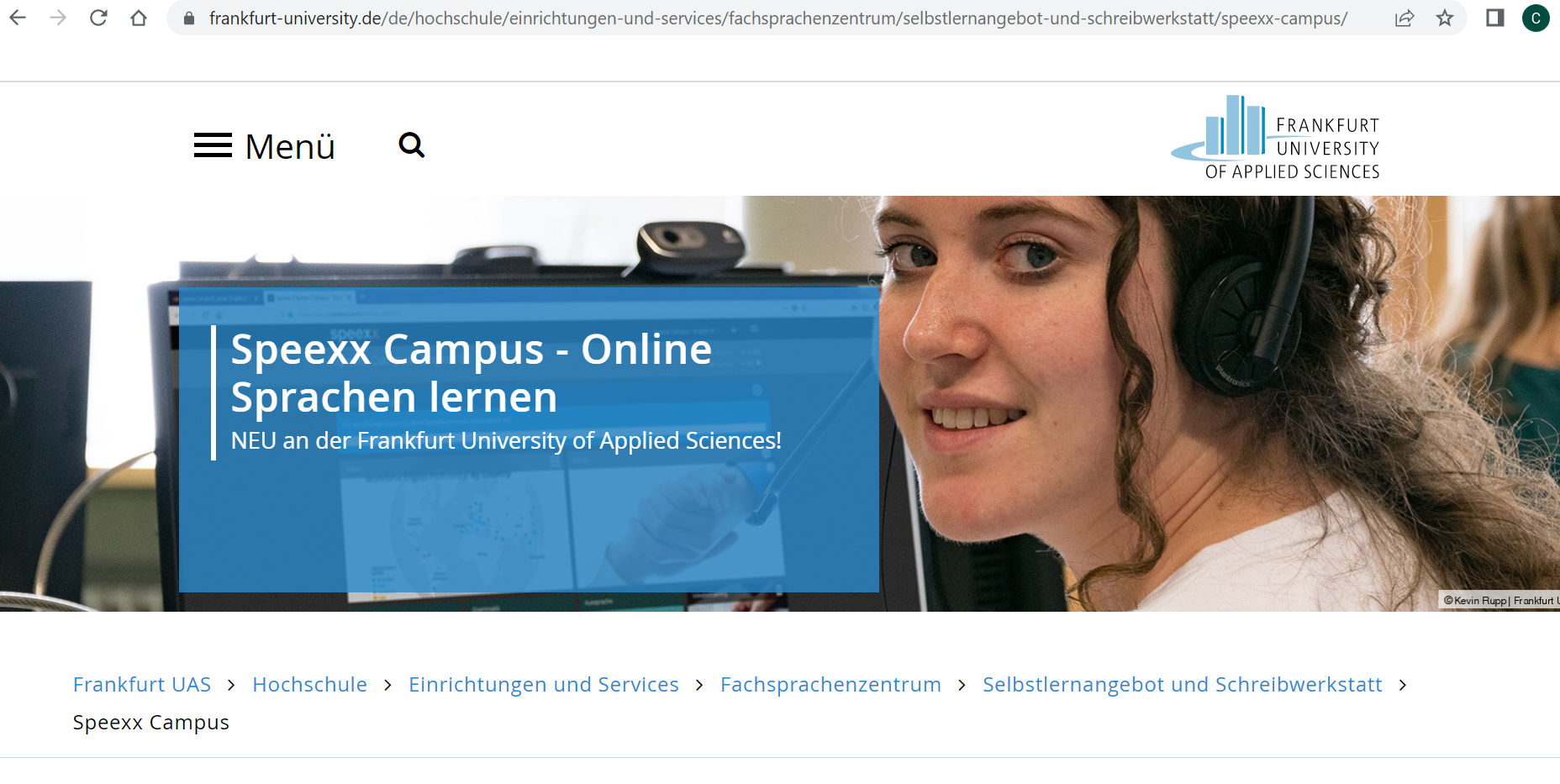 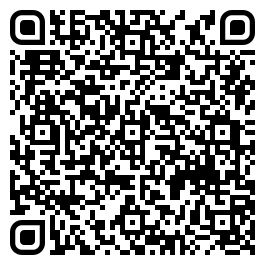 11.10.2024
Frankfurt University of Applied Sciences | Busines English LVM&TouMa | Ulrike Friedrich
26
Fachsprachenzentrum (FSZ)
EUniTa
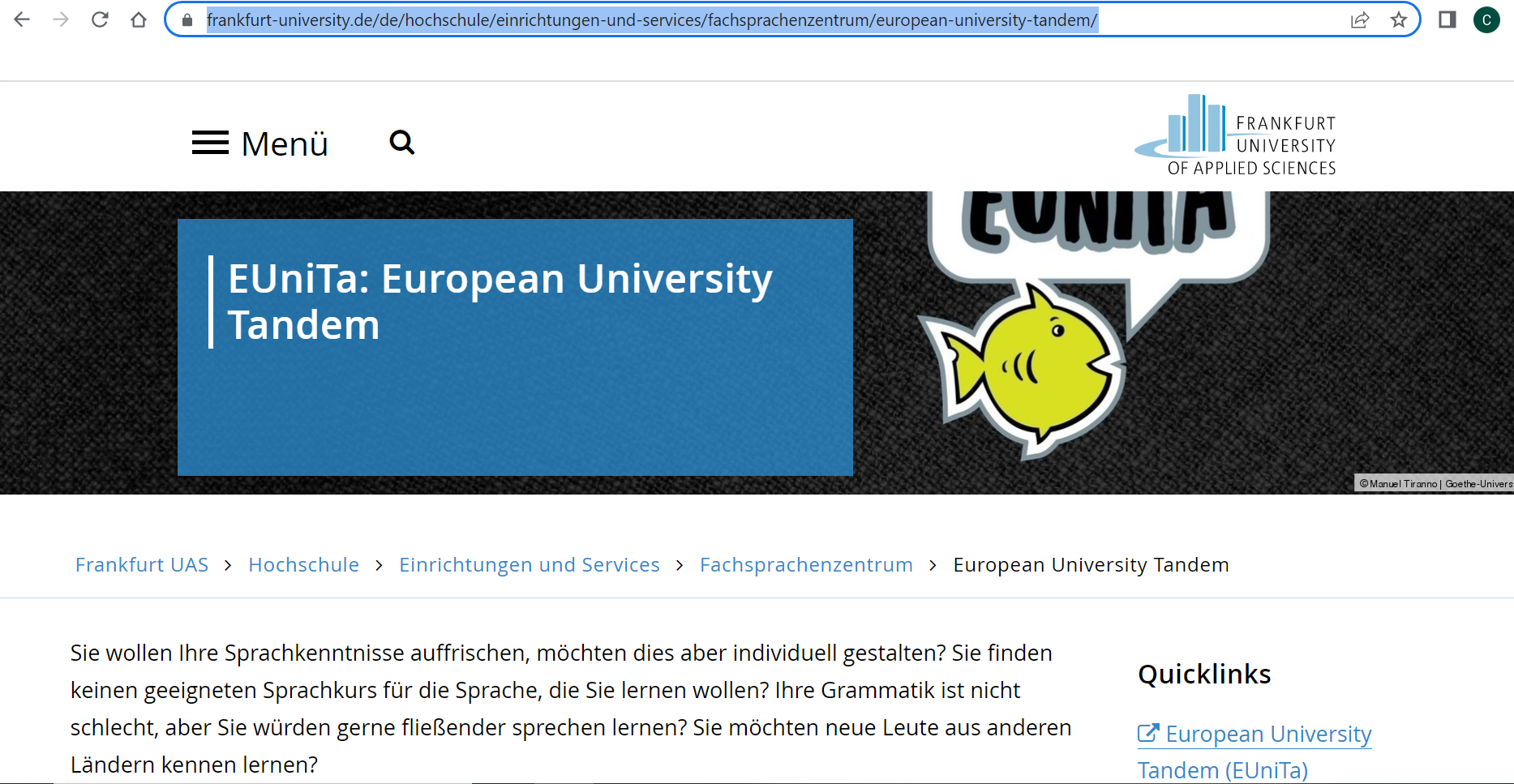 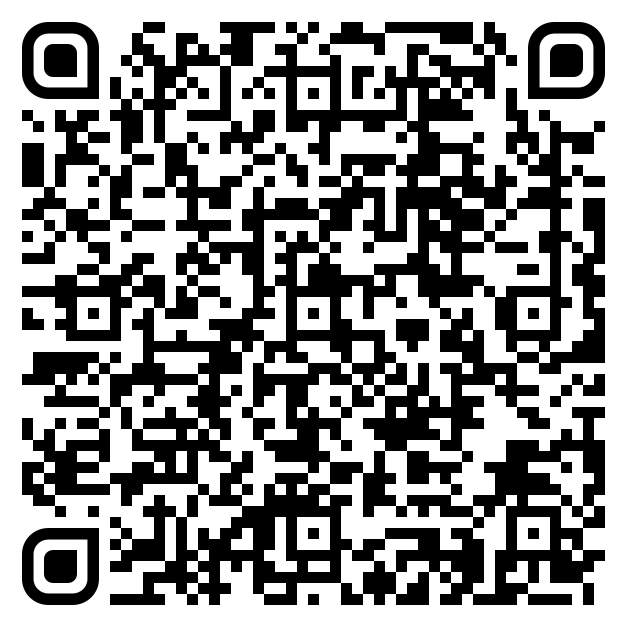 11.10.2024
Frankfurt University of Applied Sciences | Busines English LVM&TouMa | Ulrike Friedrich
27
What You Need to Do This Week
Register for the course.  After the deadline it is impossible to register and to get a grade for the module.
Take Entrance Exam Online.  Deadline to take Sprachtest: 24.00 Sunday, 30.04.2025
Get a Script (pdf dowloand on campUAS)
Get A Dictionary or Upload a Dictionary App from a Publisher
Get a Note Book or set up a dedicated file for „Academic Skills“ on your computer.
Decide If You Want to Take Other Language Courses at University Language Center
Start working through the Exercises in the Script for Unit 1 pages 6 to 9.  (the first of Unit 1 has two Sections: „Describing Technical Functions and Applications“ and „Explaining How Technology Works“).
Online Placement Test
The online placement test is used to determine where your strengths and weaknesses are as well as to place you in the group best suited for your needs. You should complete the test the first week of the semester. You can take the test twice. Take it alone and without outside help so that we have an accurate idea of your skills.
 
The online test is available in your campUAS course room. In order to access the online placement exam, you must have a campUAS account. You can access the test via the FRA-UAS campUAS platform: 

Course: Abbott/Slawney: Academic Skills EIT – SS 25
Password: Skills
 
Time is given to you in the first lesson to do this exam up to two times.  If you have less than 50 points correct on the Online Placement Test you will need to strengthen your English throughout the semester.
Fachsprachenzentrum (FSZ)
Any questions???
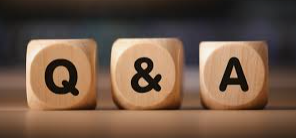 11.10.2024
Frankfurt University of Applied Sciences | Busines English LVM&TouMa | Ulrike Friedrich
30
Fachsprachenzentrum (FSZ)
Contact
James Slawney
jslawney@fsz.fra-uas.de

Office Hours: Thursdays, 12.00-13.00, 2/375
11.10.2024
Frankfurt University of Applied Sciences | Busines English LVM&TouMa | Ulrike Friedrich
31
Thank You
See you in class next week.

Use remaining time to do the Entrance Exam on campUAS.